Двойные глаголы в русском языке
Стефани Иванова
Введение
тема была изучена различными авторами -  часто лишь поверхностно
нет общепринятого термина или строгого определения для двойных глаголов
у Шахматова — „двусказуемые спрягаемо-глагольные предложения“.
у Гвоздева — „согласование глагола с глаголом“
Определение термина
бессоюзное сочетание двух глаголов
оба компонента составляют синтаксическое единство с первым общим актантом – подлежащим или  с вторым общим актантом состав их граммем полностью совпадает при допустимой видо-временной разнородности 
произносятся слитно, без паузы, с ударением на одном компоненте
Определение термина
Выступают исключительно в разговорной речи 
Самые близкие эквиваленты – сочинительные сочетания
Примеры
Вот такой хороший был разговор первый самый. У нас были гости и тут на Новый год, значит все сидели, разговаривали, хорошая-хорошая запись и чёткая… 
В я то передал ей, Тане, привет, она взяла из машины, но правда, потом она переехала в общежитие устроилась в студенческое. 
1) отсуствие паузы, безударност первого компонента, совпадающий 		  систем граммем, синтаксическое единство, эквивалент?
Примеры
Вхожу к ней, сидит, вечерний чай пьет, с бубликами. Квартирка однокомнатная вся мебелью и коврами заставленная, в Чертанове живёт, на выселках а я тебя, говорит, сижу дожидаюсь. 

А потом очищают несколько раз ездят колодец.
двойной глагол = одно цельное сказуемо?
«Сестра стояла на столе и держала лампу.»

«Я поеду, их читать научу.»

стояла и держала  или стояла-держала?
Это не двойные глаголы!
«Поеду работу кончу на юг куда-нибудь.»
«Я тебе сказала, что ты сессию эту будешь плакать сдавать.»
«Я буду каждый раз страдать туда ходить.»

= сложные бессоюзное предложение (когда…)
Типы двойных глаголов
A) полное временное совпадение 
сижу молчу, идет посвистывает, слушаю радуюсь, живут не ссорятся
Б) временное следование 
сяду подумаю об этом, иди проверь, заеду навещу
В) семантическая близость 
глаголы – близнецы 
напился-наелся, разуть-раздеть, купить – продать, жил-был
Г) однокорневые сочетания 
ждёт – пожидает, хожу-похожу,
Типы двойных глаголов
А) полное временное совпадение 
сижу молчу, идет посвистывает, слушаю радуюсь, живут не ссорятся
сочетание двух глаголов несов. вида – наиболее подходящее
Возможно и соед. форм сов. вида – посижу подожду, полежи отдохни (делимитативная функция) 
Включает и отрицание: Напишите две фразы, не поленитесь!
Типы двойных глаголов
Б) временное следование 
Первое действие служит подготовкой второго. 
сяду подумаю об этом, иди проверь, заеду навещу
глаголы с перфектным значением 
А ты что сидишь насупился!  = допускается разновременное оформление
Он сидел вскрикнул Х
Типы двойных глаголов
В) семантическая близость 
глаголы – близнецы 
напился-наелся, разуть-раздеть, купить – продать, жил-был
Г) однокорневые сочетания 
ждёт – пожидает, хожу-похожу, гладят – не нагладятся 
синтаксическая фразема
фольклорный характер  - стали жить-поживать, добра наживат.
Типы двойных глаголов
Тип А и В допускают перестановку 
Порядок компонентов (безударный – ударный)не закреплен стопроцентно 
Ты бы леглá пошла. 
Ну расскáзывай садись. 
Тип В = синтаксические фраземы
Равносильное ударение обоих компонентов 
Фольклорный характер
Инфинитив и двойные глаголы
«Приди познакомиться!» x «Приди познакомиться!»


«Ложись спи.» x «Ложись спать.» 


«Актёр вышел из-за кулис на сцену читать стихи.»
Десемантизация
Частичная утрата буквального значения наблюдается у форм глаголов, таких как поди, вали, давай, смотри и у глагола сидеть, взять:

Плакали денежки… теперь ищи поди. (= частица – попробуй)

Пей давай! = (Х дай, значение побуждения)
Десемантизация
Смотри не свались! (Х посмотри, предостережение)

Взяли привезли студентов из Риги. (внезапное, неожиданное действие)

Возьми набей ему морду.
Двойные глаголы в других языках
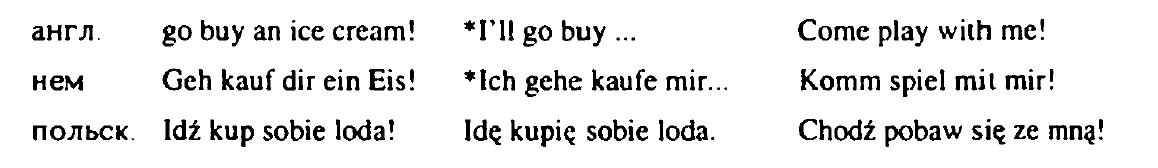 Спасибо за внимание!